陕旅版小学英语三年级上册

Unit8 What Color Is It？
第2课时
WWW.PPT818.COM
Think and tick
What color is your…?
It’s…
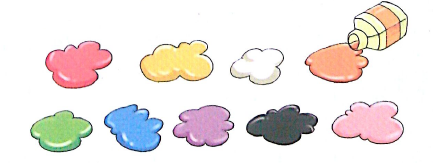 Let’s talk
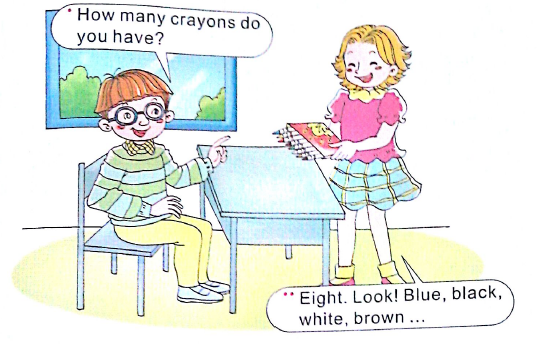 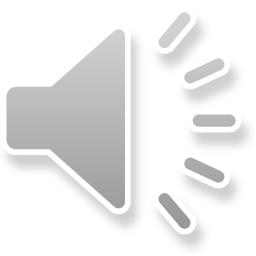 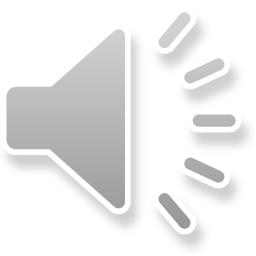 Ask and answer
A: How many…do you have?

B: I have…
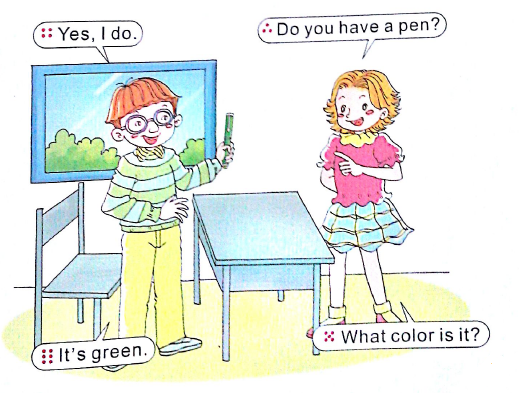 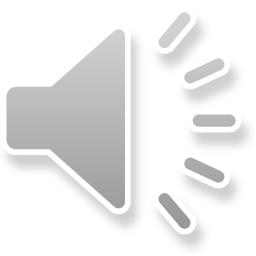 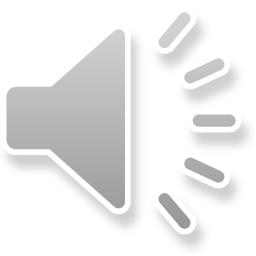 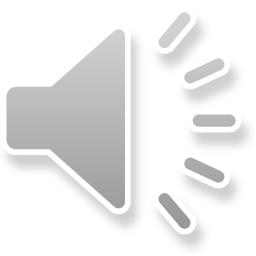 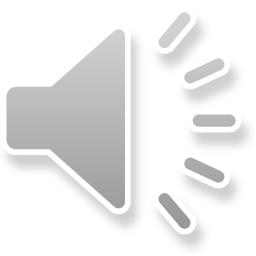 Ask and answer
A: Do you have a…?

B: Yes, I do.

A: What color is it?

B: It’s…
Role play
A: Do you have a…?

B: Yes, I do.

A: What color is it?

B: It’s…
Let’s chant
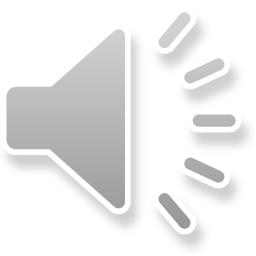 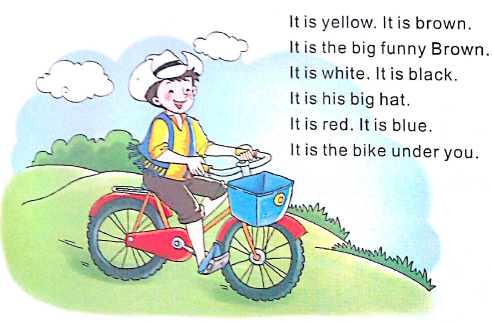